Мастер – класс на тему «Игровые упражнения для развития координации у старших дошкольников»
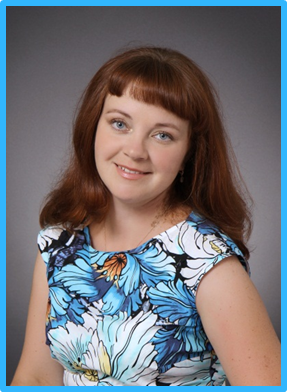 Подготовила
инструктор по физической культуре
Наталья Александровна
Резвова
Координация движений – это…
Координация – комплексное качество, объединяющее в себе несколько физических качеств, столь же многообразных и сложных, как разнообразны и сложны виды двигательной деятельности человека.
«Спрос на ловкость есть всюду, и выручает она во всевозможных случаях».  Н. Берштейн.
Упражнения направленные на развитие  статического и динамического равновесия:
- удерживание равновесия, приставив пятку одной ноги к носку другой;
- стойка на упорной ноге в позе «цапля», руки расставлены в стороны, вторая нога упирается на колено упорной;
- ходьба по горизонтальной скамейке с перекладыванием мешочка из одной руки в другую;
- бег с препятствиями, в том числе бег змейкой между предметами.
Упражнения, способствующие развитию точности выполнения движений, целевой точности
- различные виды метаний из разных исходных положений с использованием различного оборудования;
- повторение за инструктором комбинации движений (из 5-6 поз);
- попадание мячом в корзину.
Упражнения, способствующие развитию скорости реакции
- подбрасывание и ловля мяча с хлопком перед собой;
- подбрасывание мяча и ловля его после поворота вокруг себя;
- прыжки через длинную скакалку
Упражнения, направленные на развитие способности к ритмизации движений
- ходьба с подниманием прямой ноги вперед с разведением рук в стороны, сохранением рисунка движения, ритма, амплитуды;
- повторение за инструктором упражнения, состоящего из произвольной комбинации хлопков и поворотов;
-  прыжки с поворотами и выбрасываниями ноги вперед
Упражнения на развитие согласованности движений и ориентирование в пространстве
- воспроизведение на слух комбинации заданного количества шагов и поворотов;
- повороты в кругу («веселая юла»), 6 поворотов по команде инструктора;
- повторение за инструктором упражнения с несимметричными движениями
Упражнения с фитболом
Перекаты лежа на животе на мяче
Перекаты на мяче на спине
Фиксация ассиметричной позы на мяче
Вращение корпусом на мяче с сохранением равновесия
Балансирование на мяче в положении сидя
Упражнения игрового стретчинга
«Самолёт»
«Колобок»
«Журавль»
«Вторая поза воина»
«Солнышко садится за горизонт»
«Цапля»
Координациометр
Спасибо за внимание!
Желаю Вам крепкого здоровья, отличной координации движений и прекрасного настроения!